Comparisons of inequality
With adjectives, adverbs, nouns, and verbs, use these constructions to make comparisons of inequality (more than/less than).
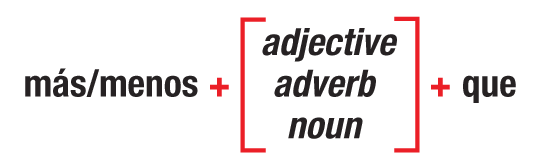 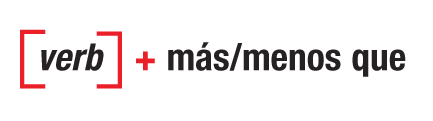 Adjective
Noun
Adverb
Verb
© and ® 2011 Vista Higher Learning, Inc.
6.3-1
Before a number (or equivalent expression), more/less than is expressed with más/menos de.
© and ® 2011 Vista Higher Learning, Inc.
6.3-2
Comparisons of equality
The following constructions are used to make comparisons of equality (as...as).
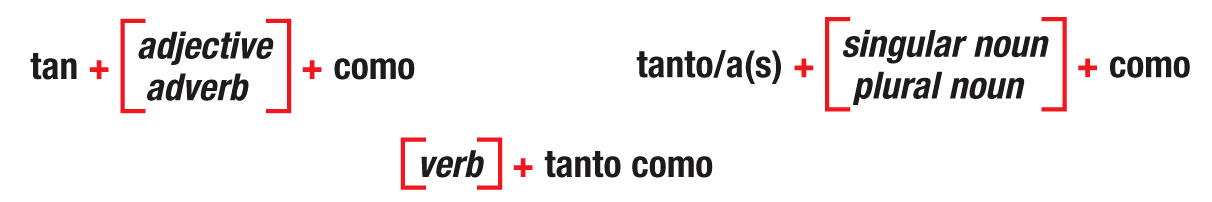 Adjective
Noun
Adverb
Verb
© and ® 2011 Vista Higher Learning, Inc.
6.3-3
Tan and tanto can also be used for emphasis, rather than to compare.
tan so
tanto so much
tantos/as so many 
¡Tus ideas son tan anticuadas!
Your ideas are so outdated! 
¿Por qué te enojas tanto?
Why do you get so angry? 
Lo hemos hablado tantas veces y nunca logro convencerte.
We’ve talked about it so many times, and I never manage to convince you.
¡ATENCIÓN!
© and ® 2011 Vista Higher Learning, Inc.
6.3-4
Superlatives
Use this construction to form superlatives (superlativos). The noun is preceded by a definite article, and de is the equivalent of in, on, or of.
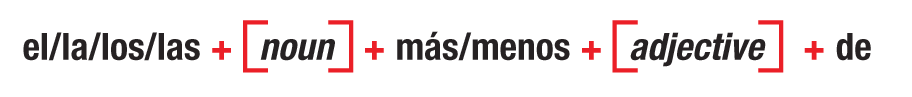 Ésta es la playa más bonita de la costa chilena. 
This is the prettiest beach on the coast of Chile. 
Es el hotel menos caro del pueblo. 
It is the least expensive hotel in town.
© and ® 2011 Vista Higher Learning, Inc.
6.3-5
Absolute superlatives
The suffix –ísimo/a is added to adjectives and adverbs to form the absolute superlative. 
This form is the equivalent of extremely or very before an adjective or adverb in English.
malo ➙ malísimo
mucha ➙ muchísima
rápidos ➙ rapidísimos
fáciles ➙ facilísimas
Adjectives and adverbs with stems ending in c, g, or z change spelling to qu, gu, and c in the absolute superlative.
rico ➙ riquísimo
larga ➙ larguísima
feliz ➙ felicísimo
Adjectives that end in –n or –r form the absolute by adding –císimo/a.
joven ➙ jovencísimo
trabajador ➙ trabajadorcísimo
¡ATENCIÓN!
© and ® 2011 Vista Higher Learning, Inc.
6.3-6
The noun may also be omitted from a superlative construction.
Me gustaría comer en el restaurante más elegante del barrio. 
I would like to eat at the most elegant restaurant in the neighborhood. 
Las Dos Palmas es el más elegante de la ciudad. 
Las Dos Palmas is the most elegant one in the city.
© and ® 2011 Vista Higher Learning, Inc.
6.3-7
Irregular comparatives and superlatives
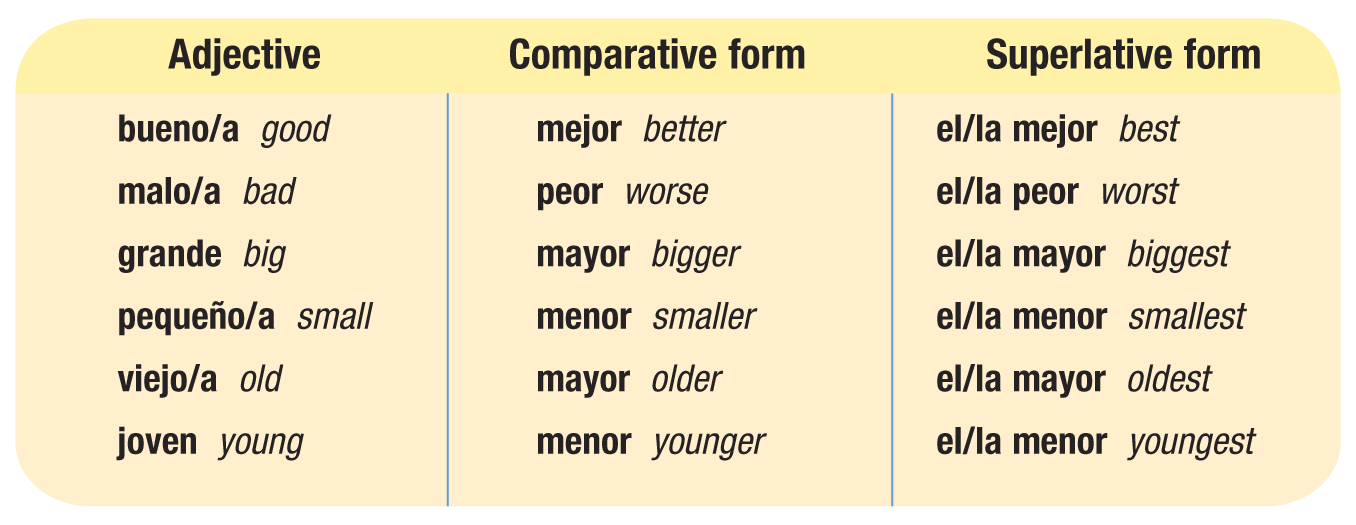 © and ® 2011 Vista Higher Learning, Inc.
6.3-8
When grande and pequeño refer to size and not age or quality, the regular comparative and superlative forms are used.
© and ® 2011 Vista Higher Learning, Inc.
6.3-9
When mayor and menor refer to age, they follow the noun they modify. When they refer to quality, they precede the noun.
© and ® 2011 Vista Higher Learning, Inc.
6.3-10
The adverbs bien and mal also have irregular comparatives.
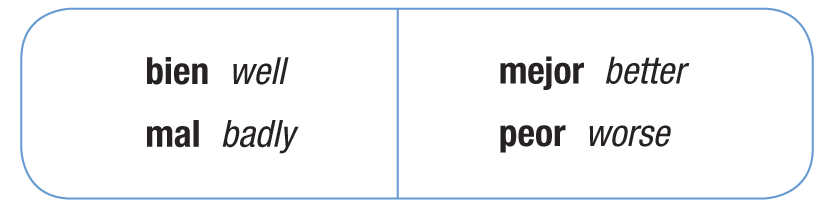 Ayúdame, que tú lo haces mejor que yo. 
Give me a hand; you do it better than I do.
© and ® 2011 Vista Higher Learning, Inc.
6.3-11